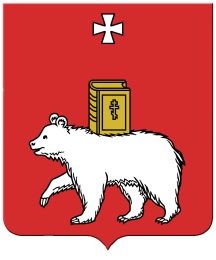 ЕЖЕГОДНЫЙ ОТЧЕТГлавы города Перми
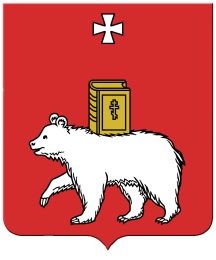 Национальные проекты Российской Федерации
Человеческий капитал
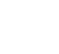 Здравоохранение
Образование
Демография
Культура
Наука
Малое и среднее предпринимательство и поддержка индивидуальной предпринимательской инициативы
Цифровая экономика
Производительность труда и поддержка занятости
Международная кооперация и экспорт
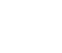 Комфортная среда для жизни
Экономический рост
Безопасные и качественные дороги
Жилье и городская среда
Экология
2
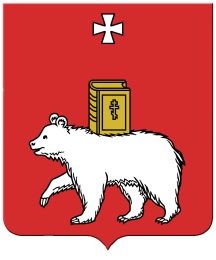 Стратегическое направление:Человеческий капитал
Образование
Демография
Культура
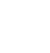 создание новых мест в школах
создание целевой модели вовлечения предприятий города в управление общеобразовательной организацией 
стимулирование профессионального роста педагогических кадров
построение индивидуальных учебных планов для учащихся
увеличение охвата дополнительным образованием
создание условий для ранней профориентации
создание условий для образования детей с ОВЗ
создание новых мест в детских садах для детей до 3 лет
создание групп дошкольного образования, присмотра и ухода за детьми 
пропаганда здорового образа жизни
вовлечение в систематические занятия физической культурой и спортом
развитие спортивной инфраструктуры
увеличение числа посещений организаций культуры
реновация учреждений культуры
реконструкция театров юного зрителя и театров кукол
переоснащение муниципальных библиотек по модельному стандарту
оснащение учреждений в сфере культуры музыкальными инструментами
создание виртуальных концертных залов
3
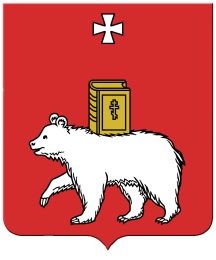 Стратегическое направление:Комфортная среда для жизни
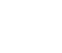 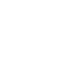 рост нормативного состояния дорог 
сокращение количества мест концентрации ДТП
снижение количества погибших в ДТП 
размещение автоматических пунктов весогабаритного контроля транспортных средств
увеличение количества стационарных камер фотовидеофиксации нарушений ПДД
внедрение интеллектуальной транспортной системы
внедрение энергосберегающих технологий в наружном освещении
рост объемов жилищного строительства
сокращение срока получения разрешений на строительство и ввод в эксплуатацию
вовлечение в оборот земельных участков в целях жилищного строительства
рост среднего значения индекса качества городской среды 
обустройство общественных пространств
вовлечение населения в решение вопросов развития городской среды 
расселение непригодного для проживания жилищного фонда
ликвидация несанкционированных свалок 
увеличение доли ТКО, направленных на утилизацию
увеличение доли ТКО, направленных на обработку
увеличение площади особо охраняемых природных территорий 
увеличение количества посетителей на особо охраняемых природных территориях 
увеличение отношения площади лесовосстановления и лесоразведения к площади вырубленных и погибших лесных насаждений
уменьшение ущерба от лесных пожаров
Безопасные и
          качественные дороги
Жилье и городская среда
Экология
4
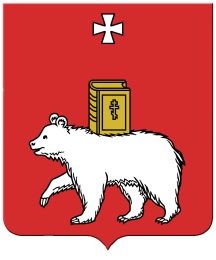 Стратегическое направление:Экономический рост
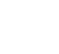 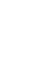 пилотный город проекта «Умный город»
увеличение численности занятых в сфере МСП, включая индивидуальных предпринимателей
обучение основам ведения бизнеса 
предоставление на льготных условиях имущества 
обеспечение льготного доступа субъектов МСП к производственным, путем создания в субъектах РФ промышленных парков, технопарков, с применением механизмов ГЧП
НП Производительность труда и поддержка занятости
Городское управление
Умное ЖКХ
Инновации для городской среды
Умный городской транспорт
Интеллектуальные системы общественной безопасности
Интеллектуальные системы экологической безопасности
Инфраструктура сетей связи
Туризм и сервис
НП Международная кооперация и экспорт
Малое и среднее
      предпринимательство
Цифровая экономика
Пермская городская
      агломерация
НП Наука
5
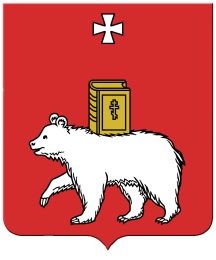 Инвестиционная деятельность
35%
33%
31%
21%
18%
Приоритеты
20%
Бюджет развития
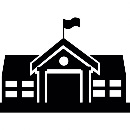 развитие сети объектов социальной сферы
строительство и реконструкция автомобильных дорог
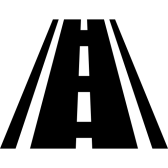 Источники бюджета развития
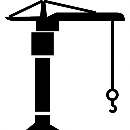 переселение из непригодного для проживания жилищного фонда
строительство и реконструкция сетей коммунальной инфраструктуры
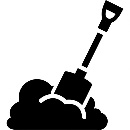 6
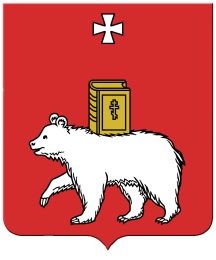 Общественное восприятие изменений в жизни города
Восприятие произошедших изменений в жизни города
Известность и поддержка городских проектов
Оценки перспектив жизни в городе
(как изменится жизнь в городе в ближайшие 5-10 лет?)
7
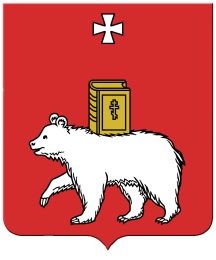 Корректировка Стратегии города Перми
ПРЕДЛОЖЕНИЯ
ДЕЙСТВУЮЩАЯ
Создание условий для самореализации детей
Создание системы ранней профориентации детей
Подготовка спортивного резерва
Развитие добровольчества, общественных инициатив
Формирование системы поддержки граждан старшего поколения
СОЦИАЛЬНАЯ СФЕРА
СОЦИАЛЬНАЯ СФЕРА
ОБРАЗОВАНИЕ, СПОРТ, КУЛЬТУРА, ОБЩЕСТВЕННОЕ САМОУПРАВЛЕНИЕ, МЕЖНАЦИОНАЛЬНЫЕ ОТНОШЕНИЯ, ИНФОРМАЦИОННАЯ ОТКРЫТОСТЬ
РАЗВИТИЕ СИСТЕМЫ 
МУНИЦИПАЛЬНОГО УПРАВЛЕНИЯ
ЭКОНОМИЧЕСКОЕ РАЗВИТИЕ
Развитие Пермской городской агломерации
ЭКОНОМИЧЕСКОЕ РАЗВИТИЕ
Комплексное благоустройство города Перми
Благоустройство дворовых территорий
Благоустройство микрорайонов частной застройки
Использование экологического вида общественного транспорта
Интеллектуальная транспортная система
Развитие экологического туризма
КОМФОРТНАЯ СРЕДА ДЛЯ БИЗНЕСА, 
РАЗВИТИЕ ПРЕДПРИНИМАТЕЛЬСТВА,
ИННОВАЦИОННАЯ ЭКОНОМИКА
РАЗВИТИЕ ИНФРАСТРУКТУРЫ
ПРОСТРАНСТВЕННОЕ РАЗВИТИЕ
ОБЩЕСТВЕННАЯ БЕЗОПАСНОСТЬ
8
КОМФОРТНАЯ ГОРОДСКАЯ СРЕДА
ДОРОГИ, ЖИЛЬЕ И ГОРОДСКАЯ СРЕДА, ОБЩЕСТВЕННЫЙ ТРАНСПОРТ,  ЭКОЛОГИЯ, БЕЗОПАСНОСТЬ, ПРОСТРАНСТВЕННОЕ РАЗВИТИЕ
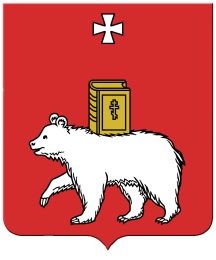 Спасибо за внимание!
9